What do I study and why does it matter?
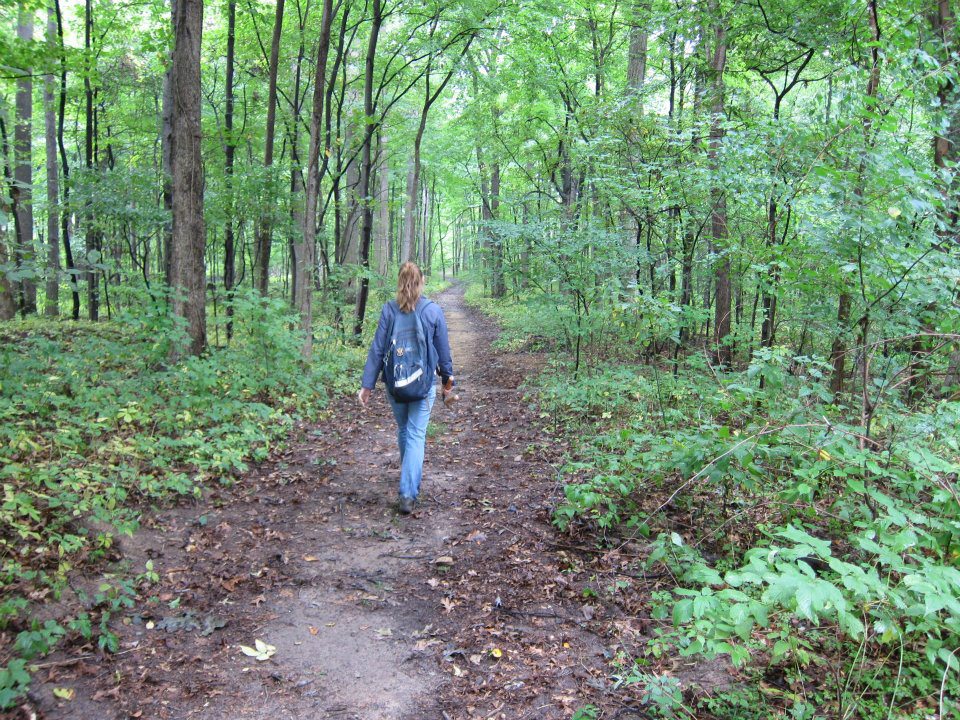 Phenology: when plants and animals do really important life events
Why are plants important?
What other reasons are plants important?
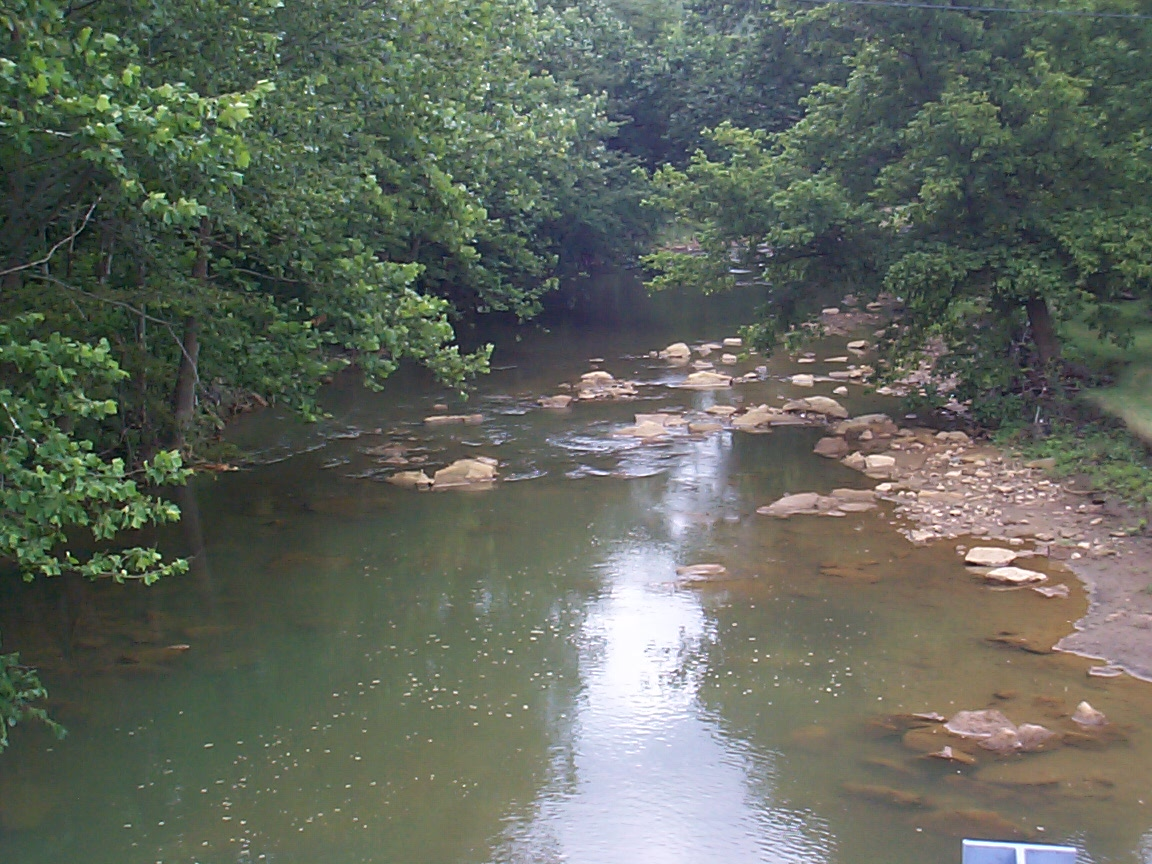 Make oxygen
Take up carbon dioxide
Make food (sugars)
Add water to the air
We need your help!
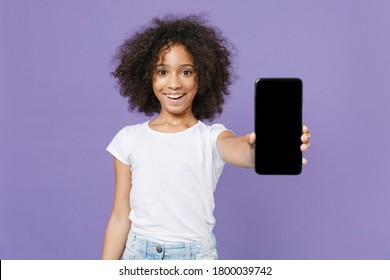 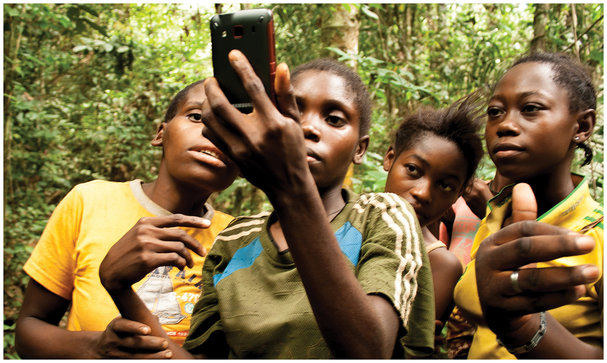 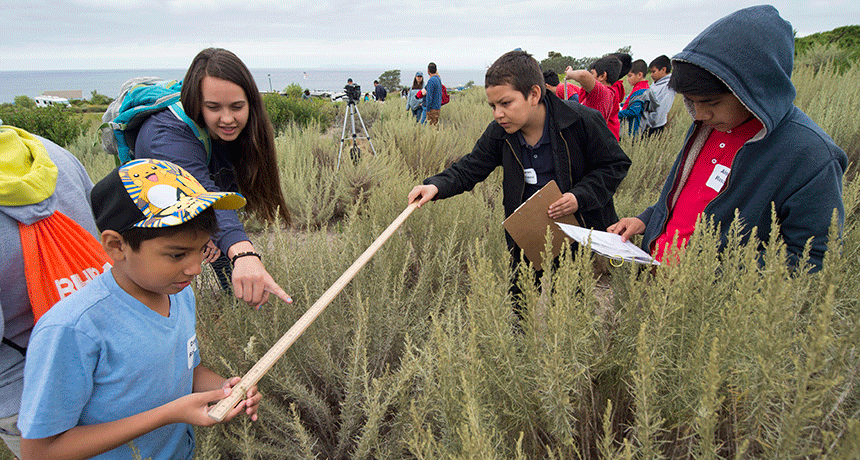 Help scientists like me fight global warming!
https://budburst.org/why-participate
https://www.usanpn.org/nn/become-observer
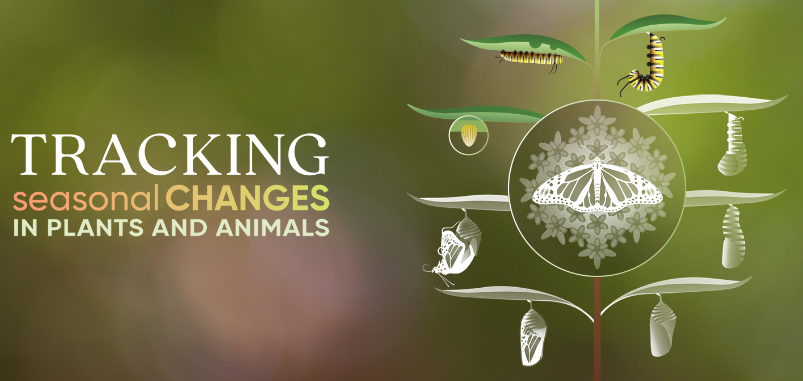 Take pictures of butterflies!
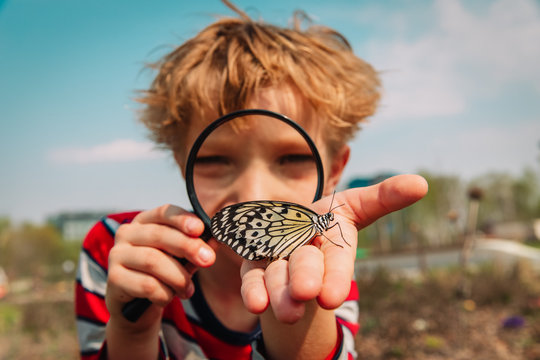 https://www.butterfliesandmoths.org/get-involved
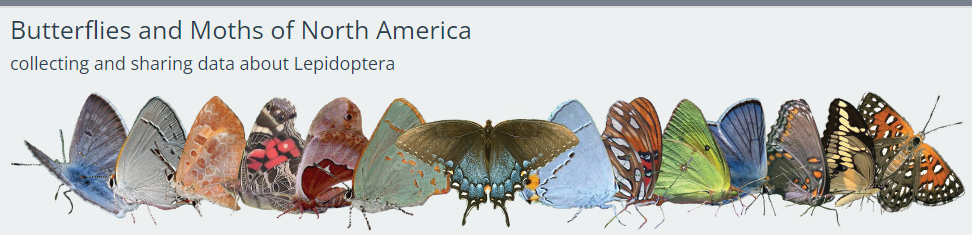 Look for ladybugs!
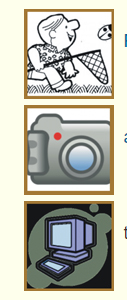 1. Find ‘em


2. Take a picture


3. Submit it!
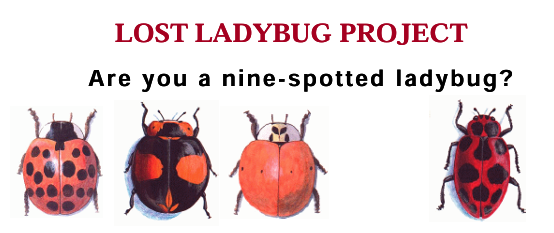 http://www.lostladybug.org/participate.php
Look for Lightning Bugs!
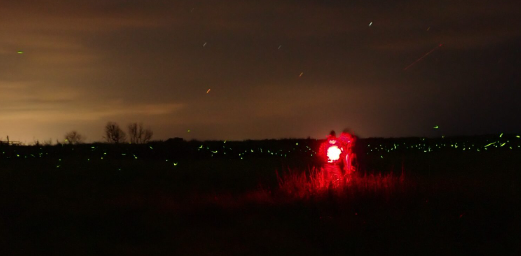 https://www.fireflyatlas.org/get-involved/how-to-participate
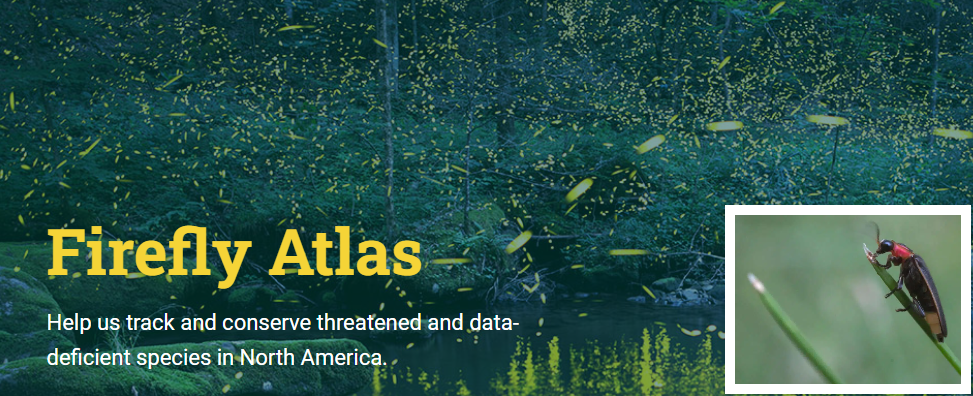 Squirrel!
https://projectsquirrel.org/index.shtml
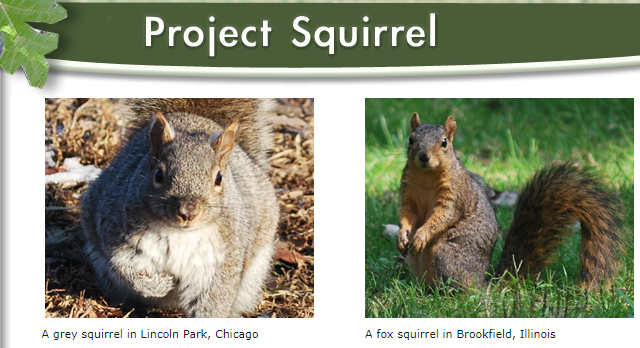 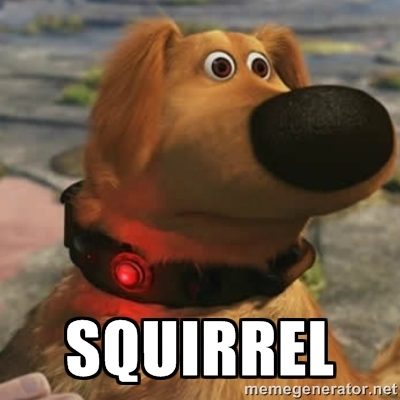 City birds!
https://data.celebrateurbanbirds.org/cub/instructions
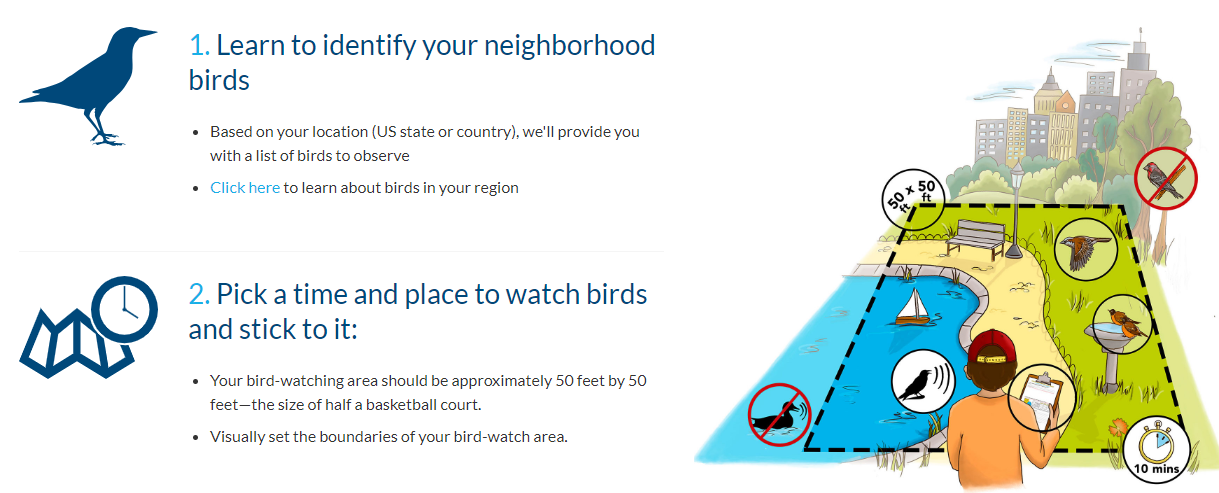 Look at the stars!
https://globeatnight.org/
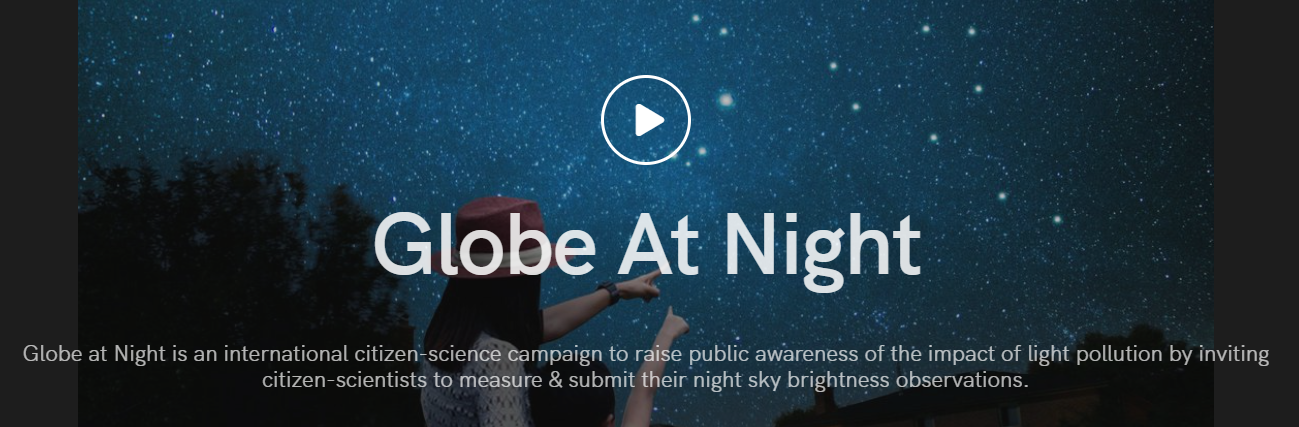